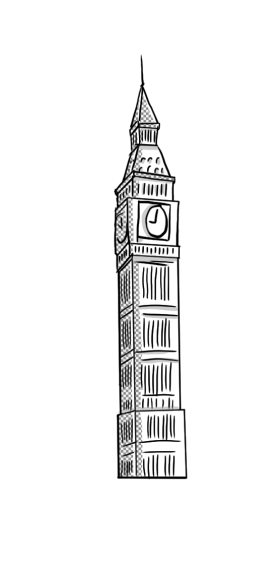 Transport through the ages
Όνομα Εκπαιδευτικού 
Σχολείο
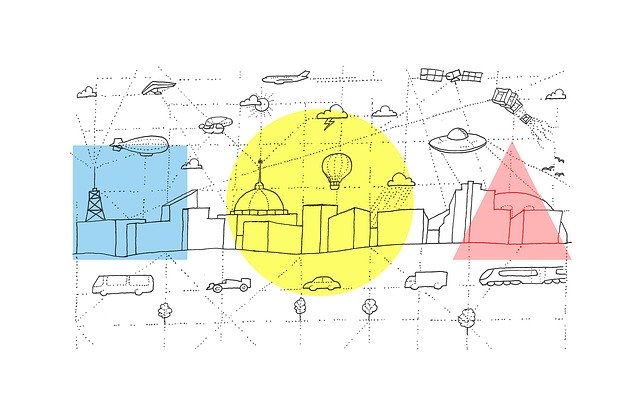 English Language -  ΤΑΞΗ ΣΤ’
Graphics:  https://pixabay.com
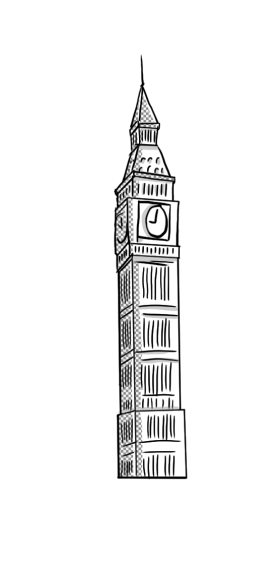 Historical timeline
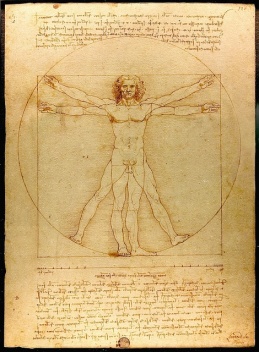 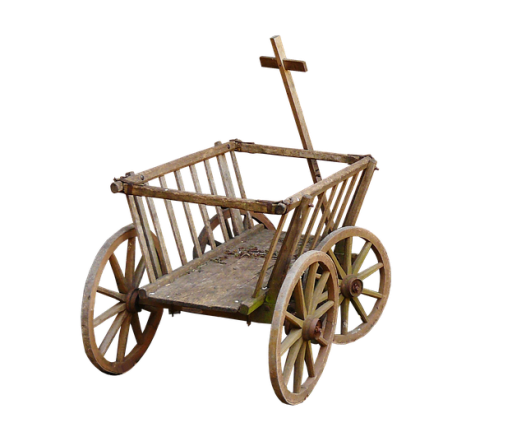 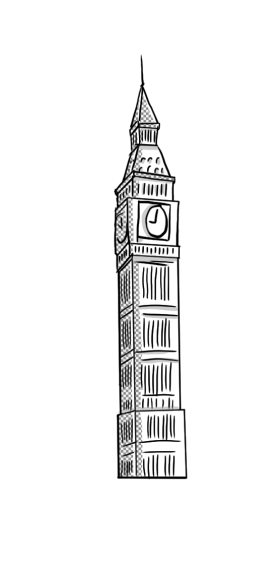 Historical timeline
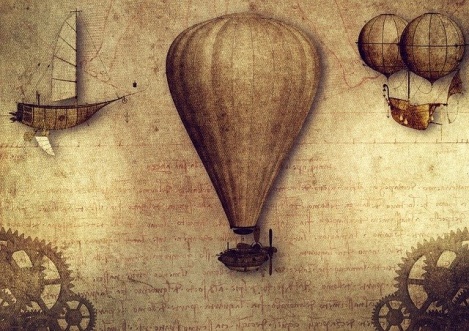 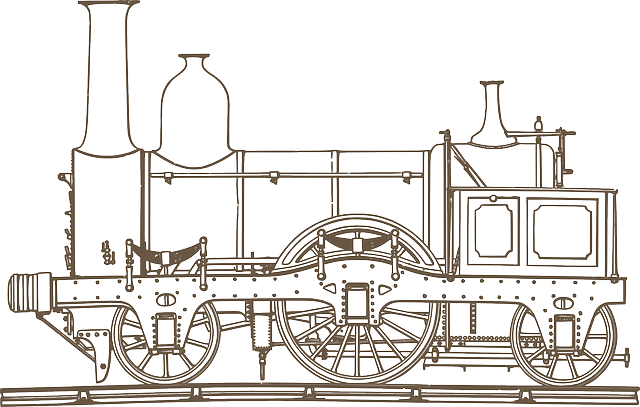 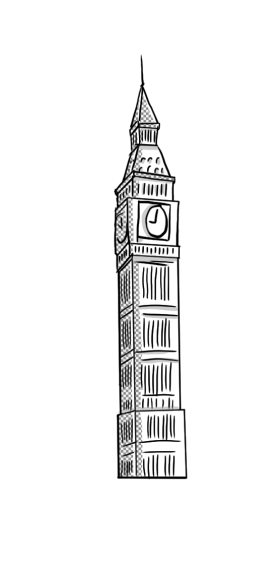 Historical timeline
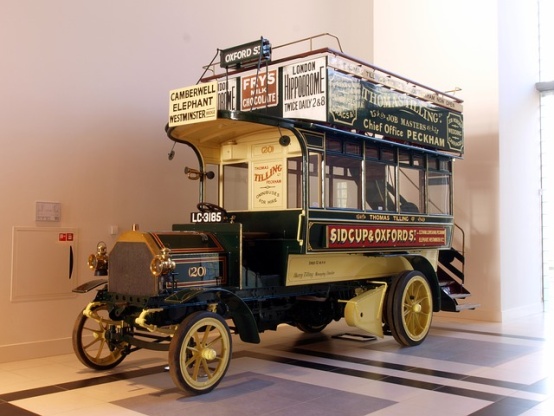 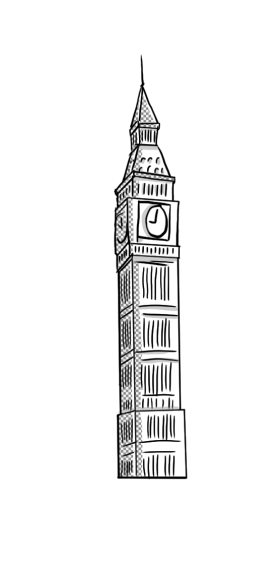 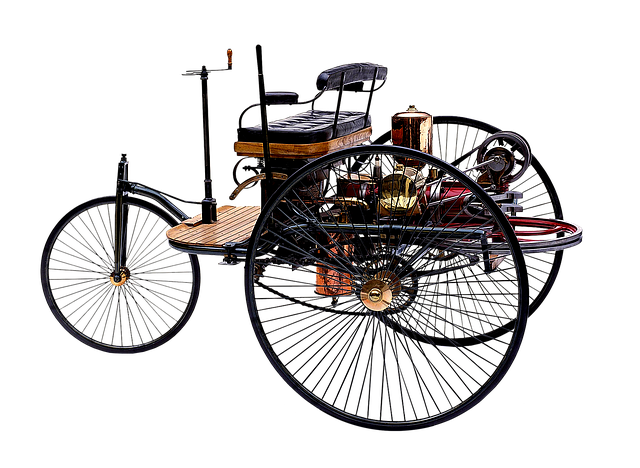 Historical timeline
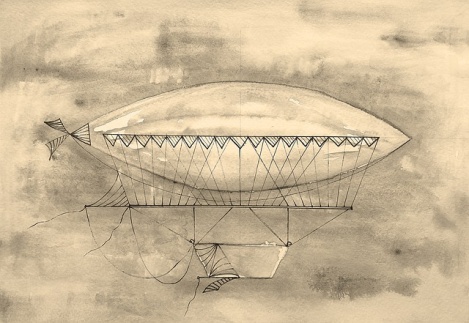 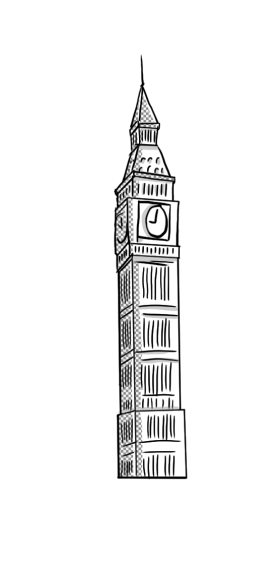 Historical timeline
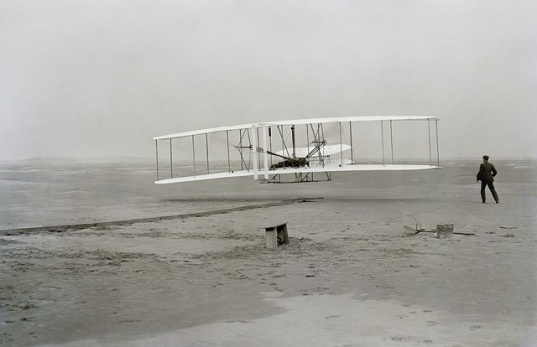